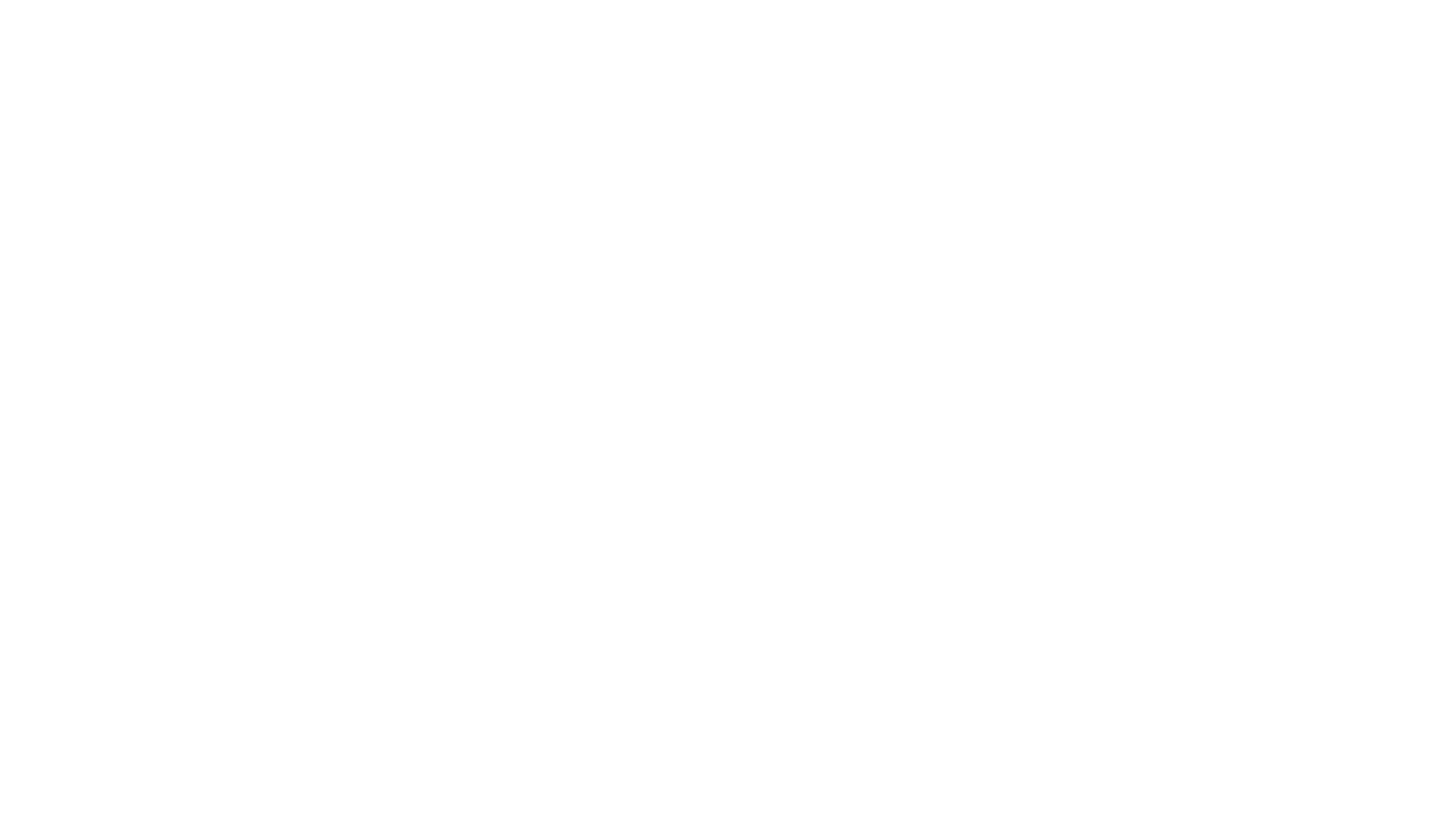 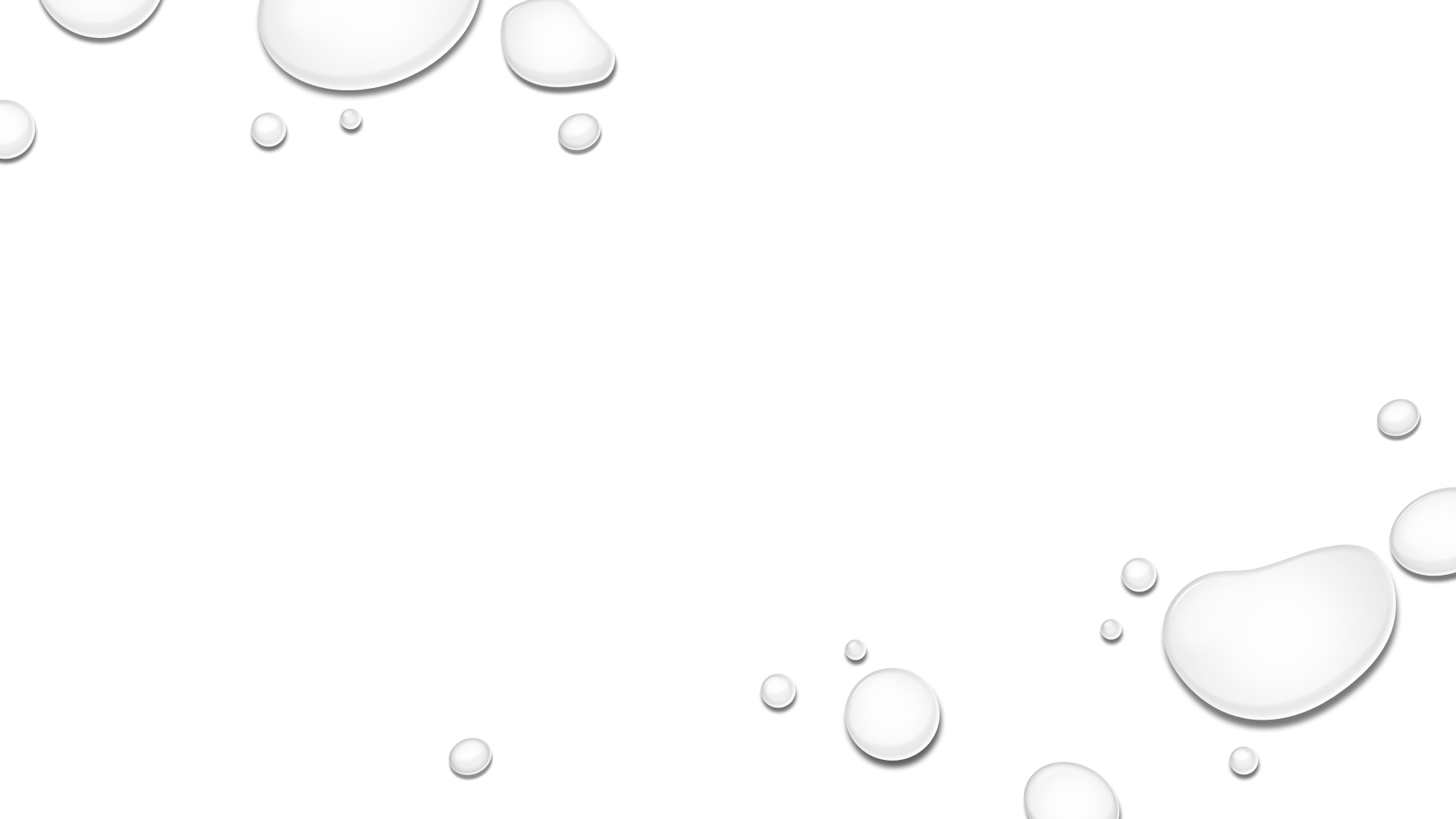 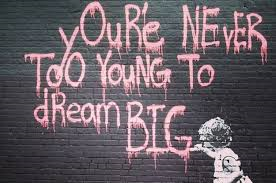 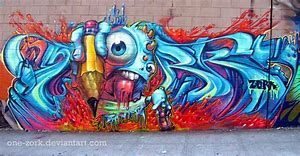 How is Art and design used to communicate
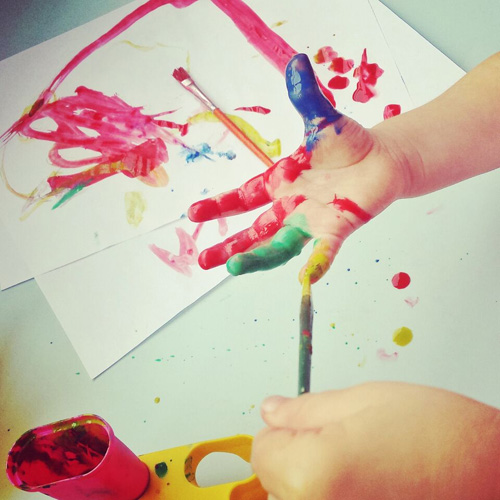 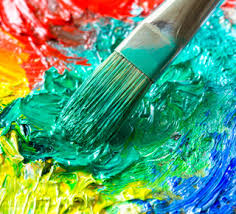 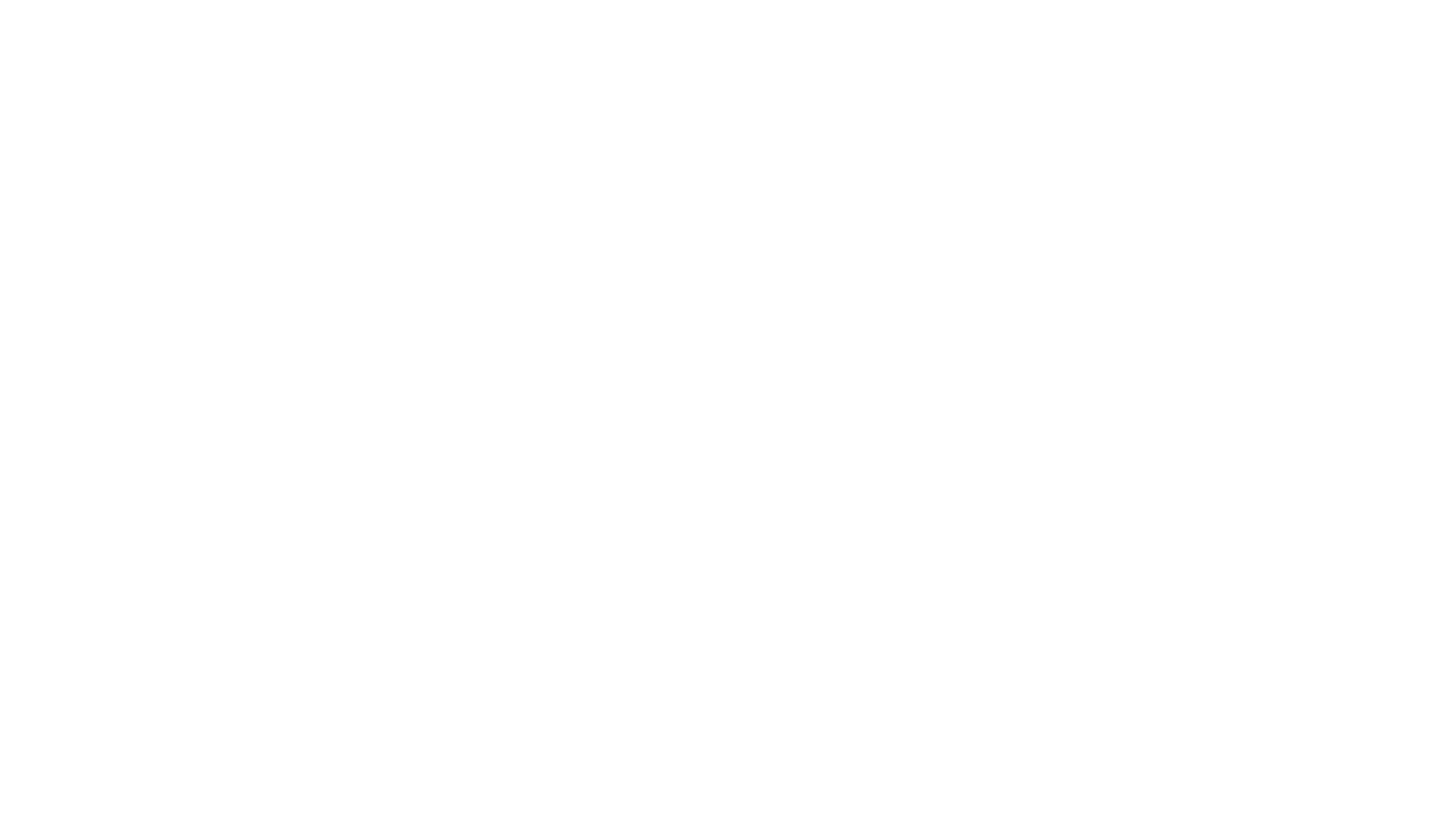 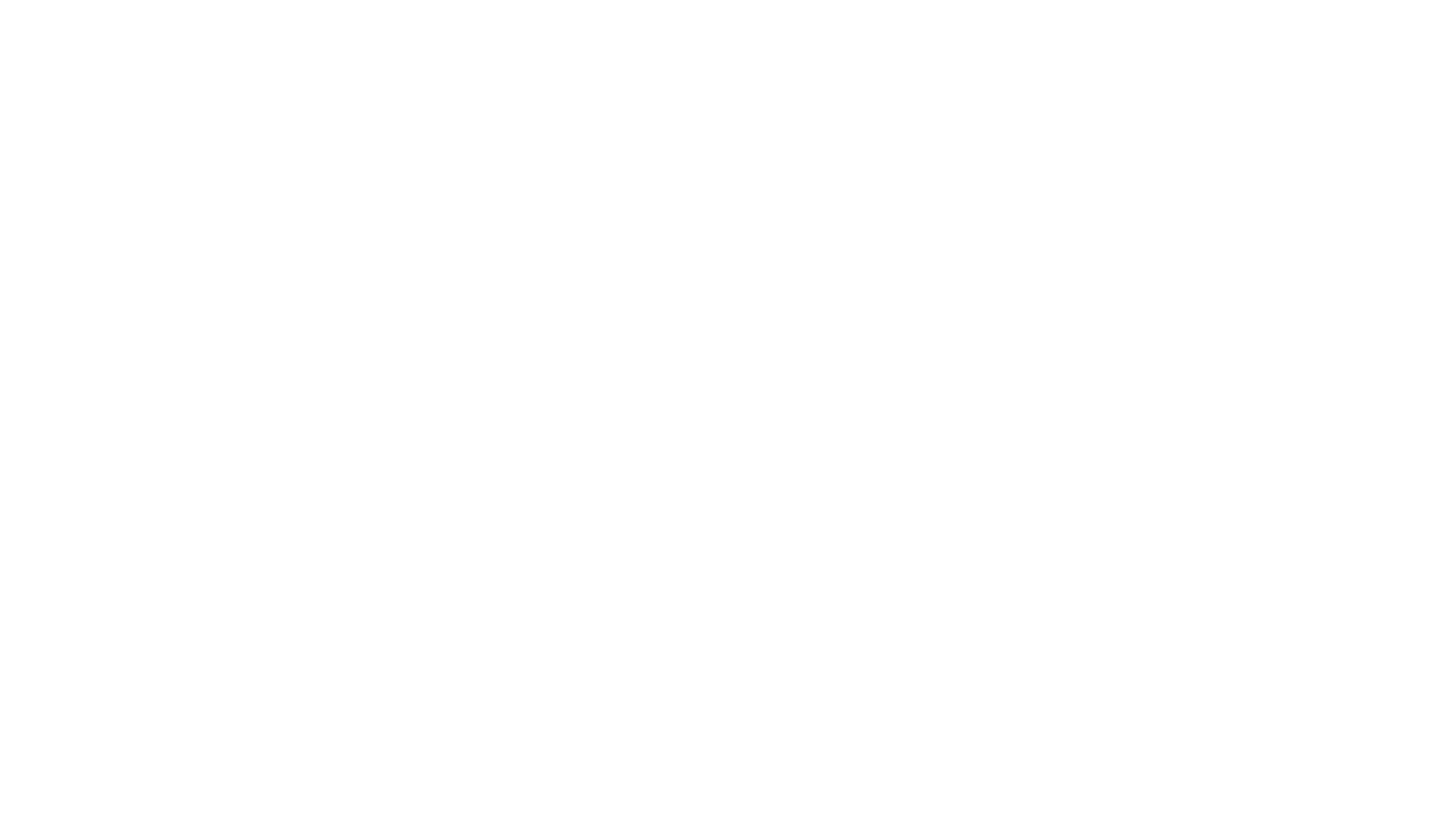 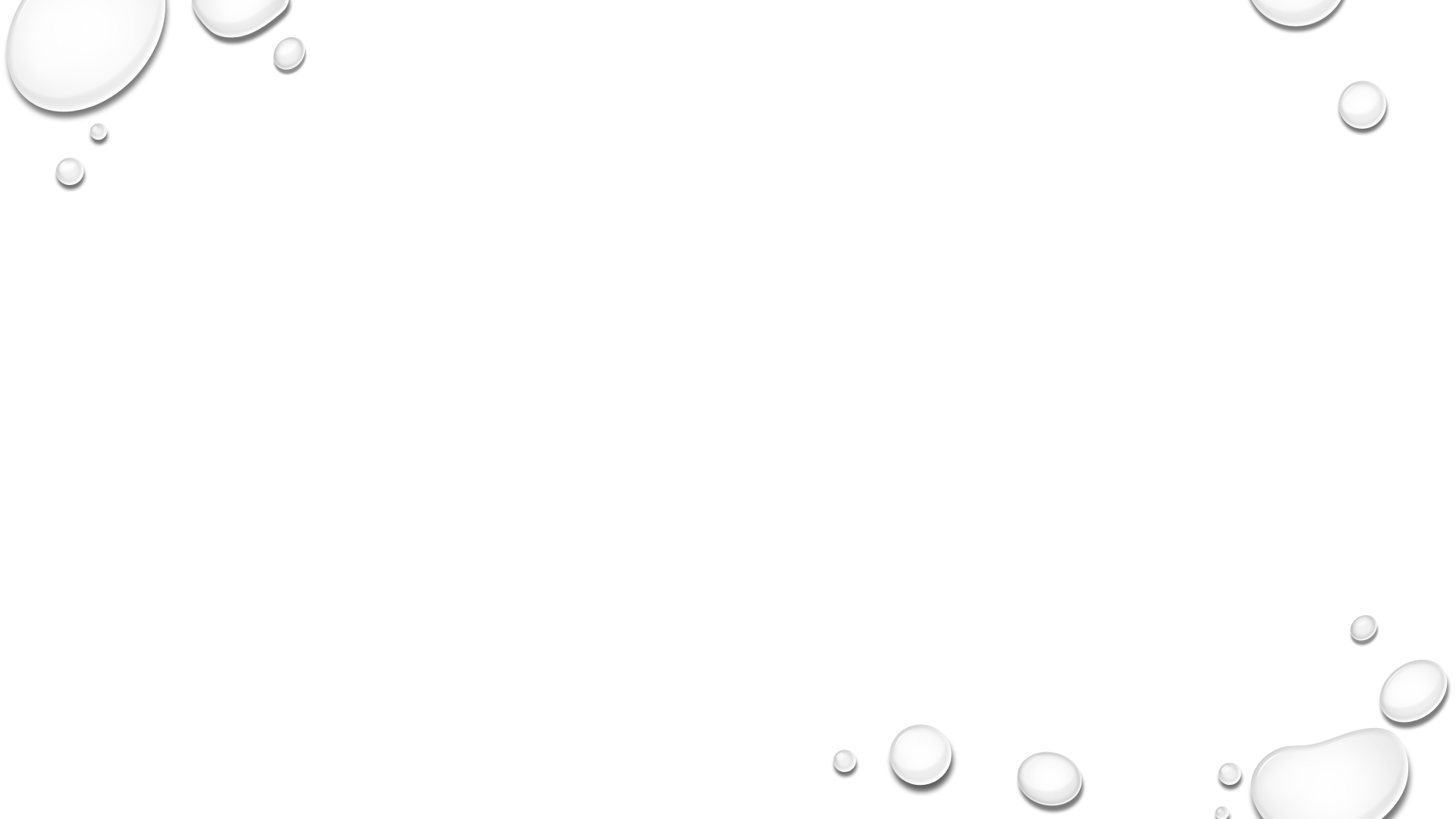 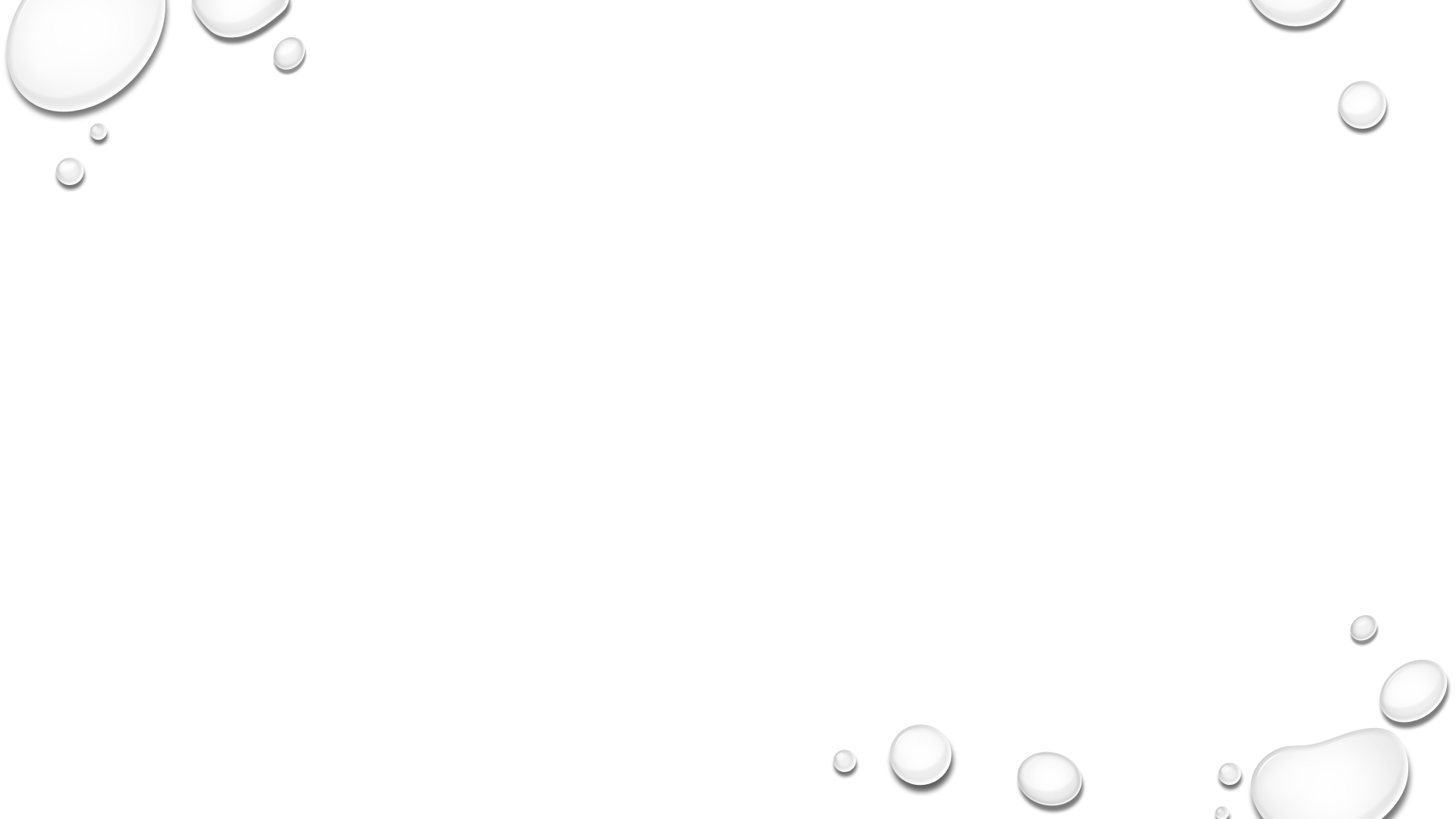 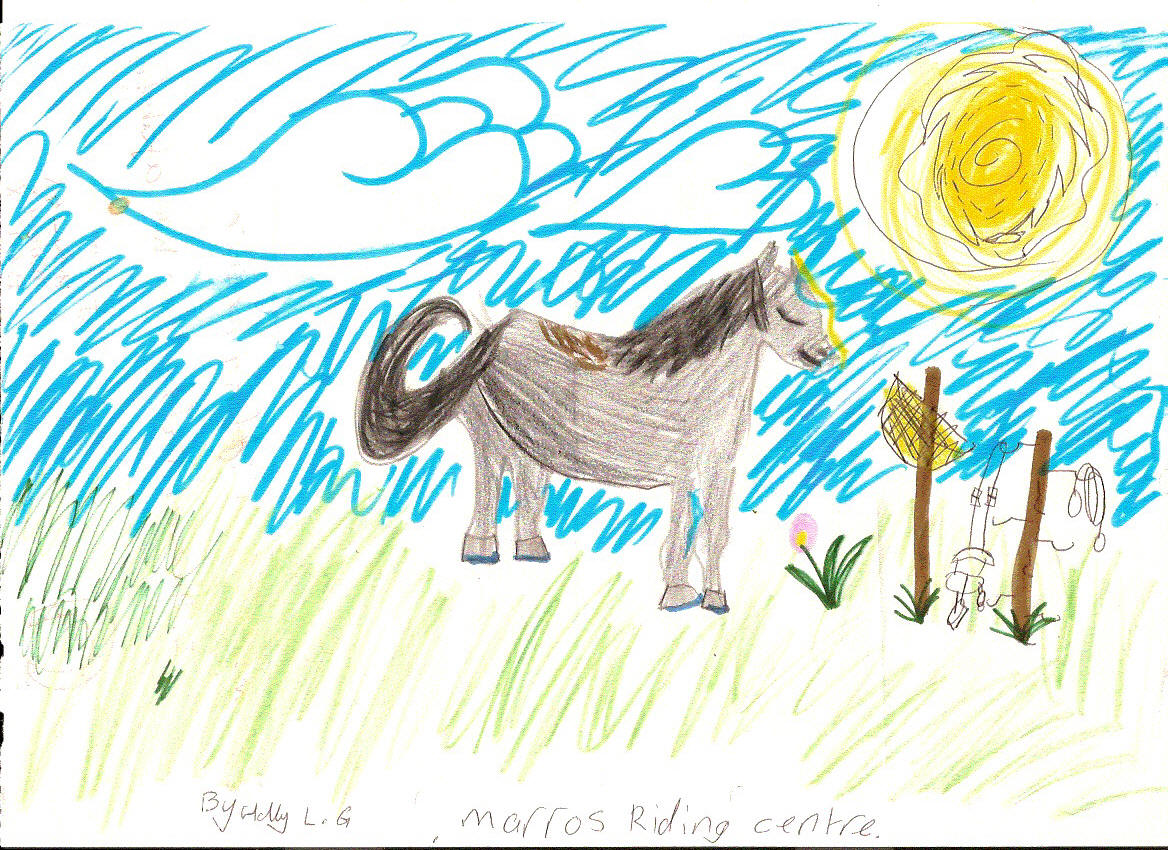 What is ART
SCULPTURES 
DRAWRINGS
PICTURES 
PAINTINGS
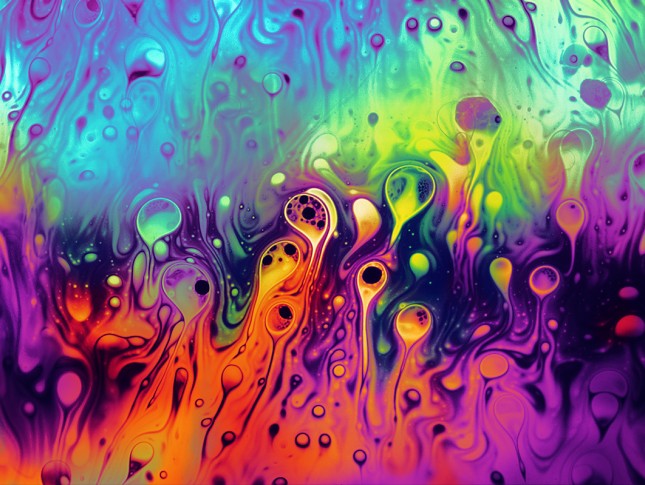 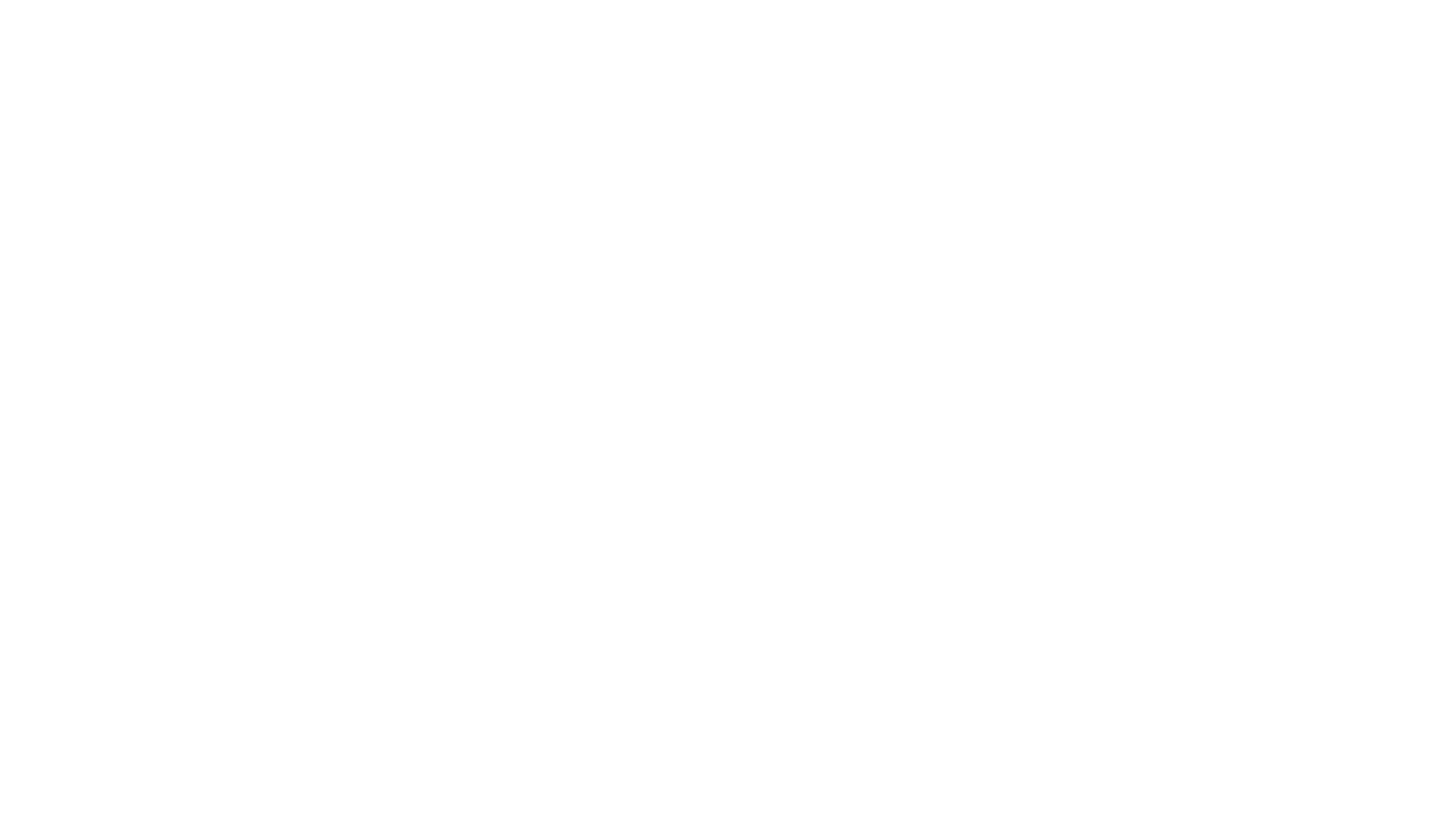 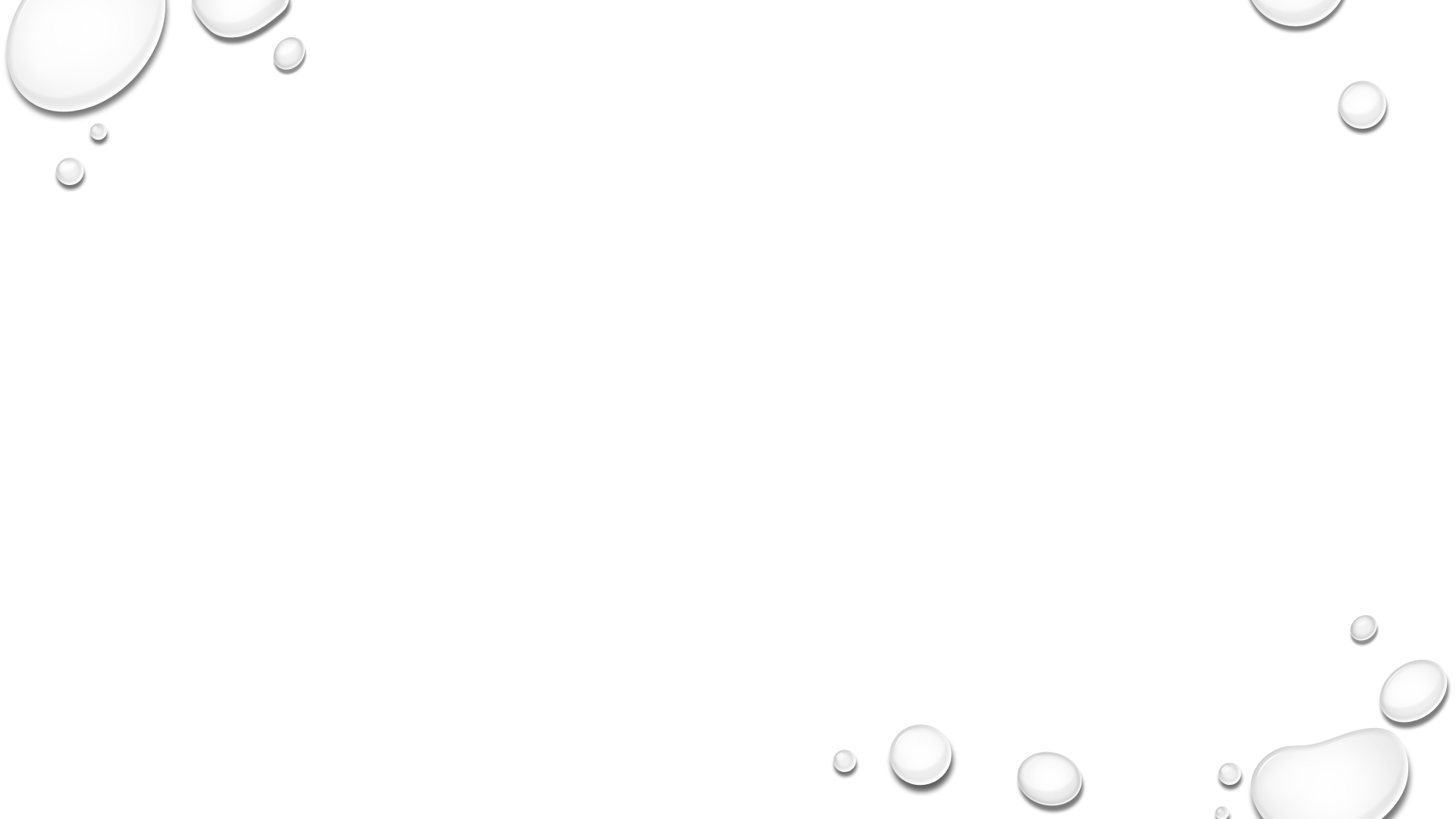 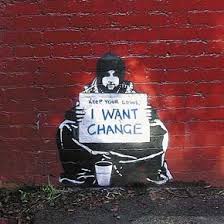 WHO CAN USE THIS FORM OF COMMUNICATION?
CHILDREN~ DON’T HAVE THE LANGUAGE SKILLS TO EXPRESS THEMSELVES
ELDERLY PEOPLE~ SOME ILLNESSS CAN TAKE AWAY FORMS OF COMMUNICATION 
PEOPLE WITH IMPAREMENS~ DON’T HAVE THE PROPPER COMMUNICATION SKILLS TO COMMUNICATE 
ARTISTS~ TO GET POWERFULL MESSGES ACROSS
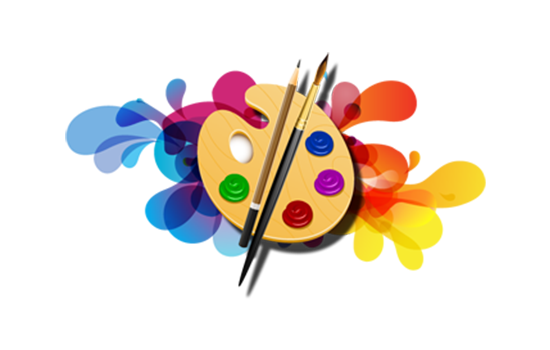 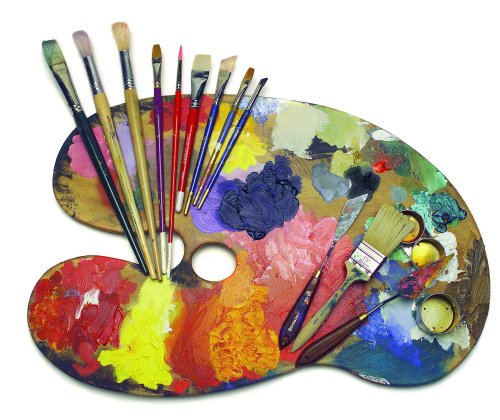 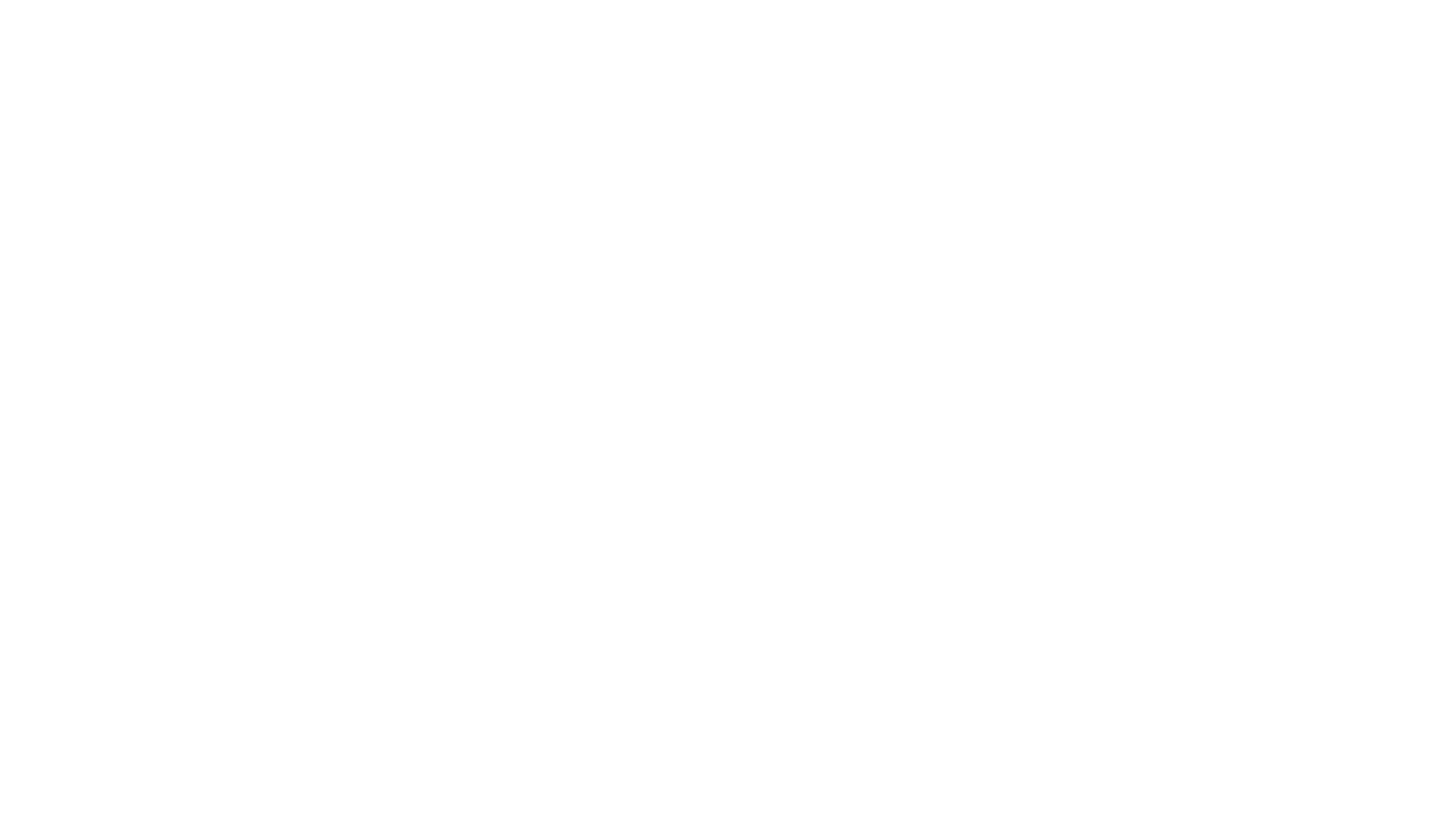 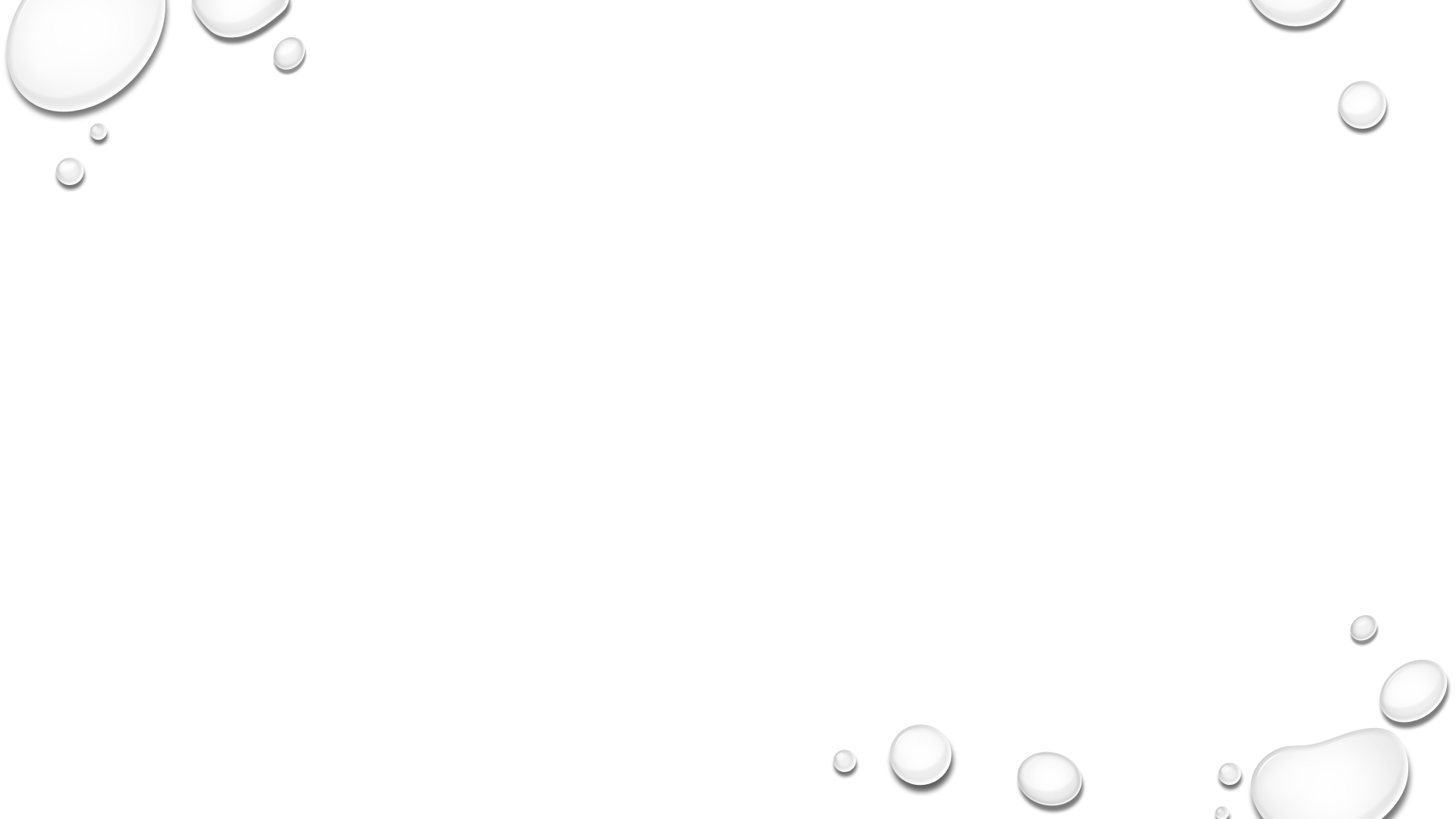 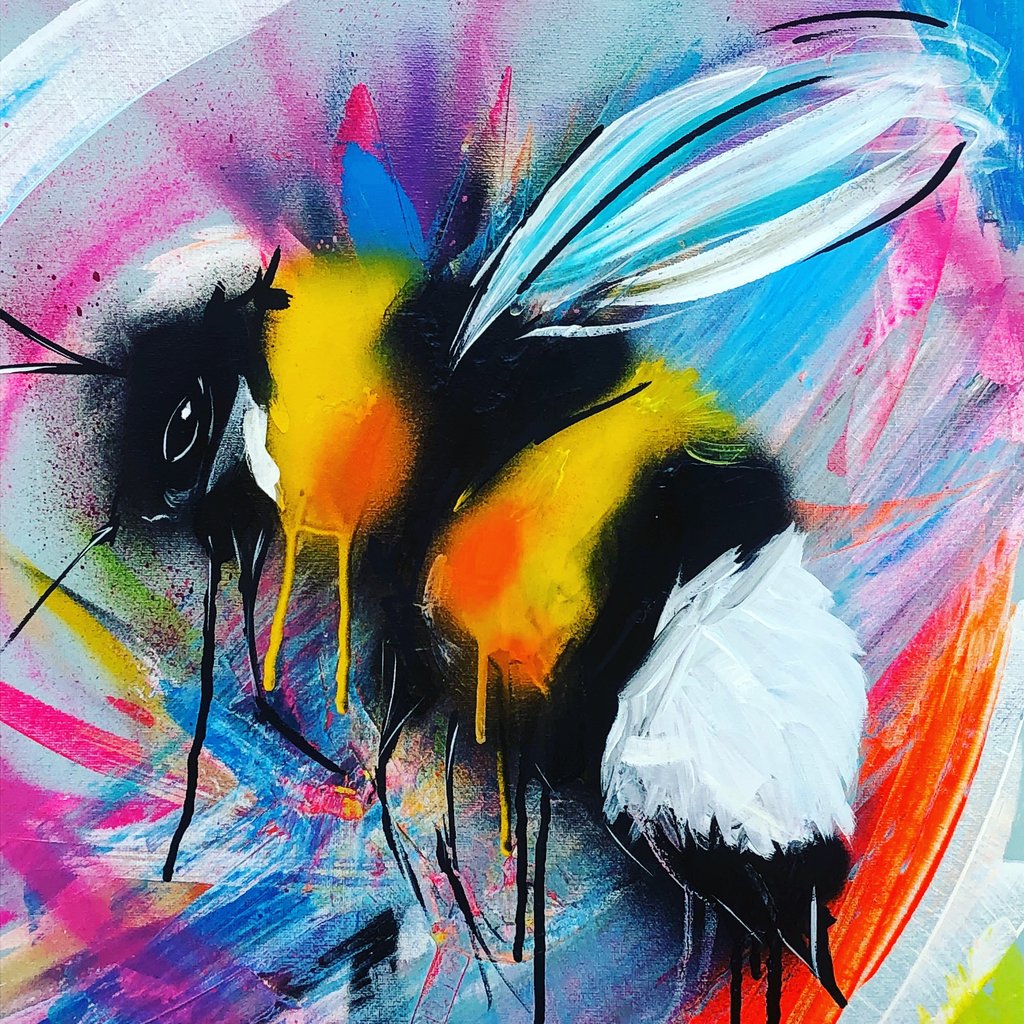 How does this help?
Art can ~
Express ideas 

Help calm/ show emotions through symbols or drawings 

GET POWERFULL MESSAGES ACROSS
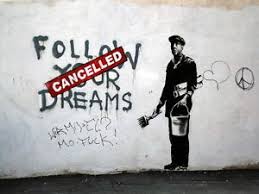